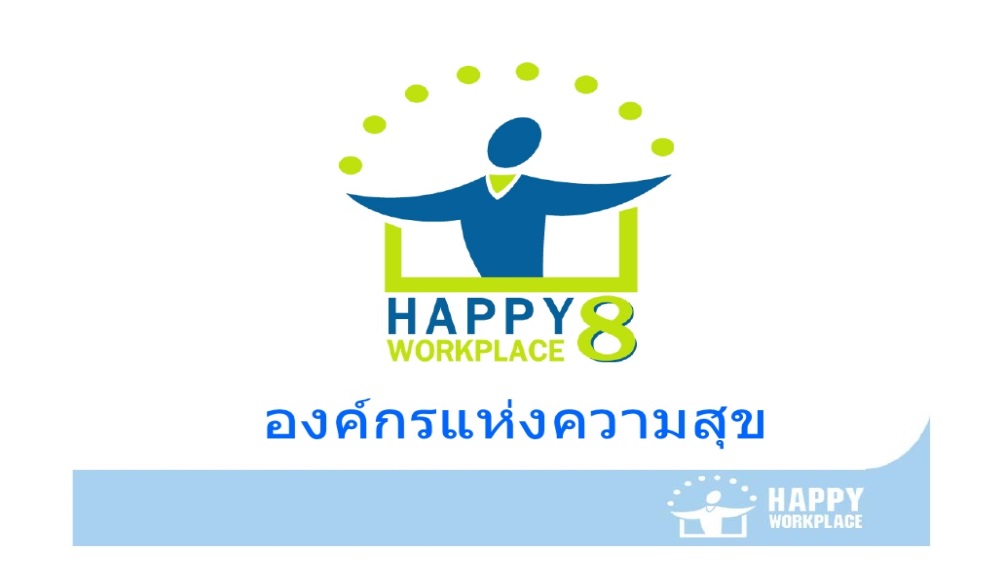 Happy work place index
&
Happy work life index
กลุ่มงานบริหารทรัพยากรบุคคล
สำนักงานสาธารณสุขจังหวัดสระแก้ว
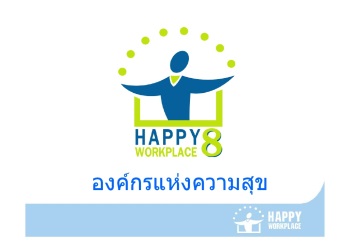 Happy  work  place  index
มิติที่ 5 สุขด้วยผลลัพธ์องค์กร
มิติที่ 1 สุขด้วยการจัดการ
สุขภาวะระดับองค์กร  มีแนวคิด 
Happy 8
มิติที่ 2 สุขด้วยบรรยากาศ
มิติที่ 4  สุขด้วยสุขภาพกายใจ
มิติที่ 3 สุขด้วยกระบวนการสร้างสุข
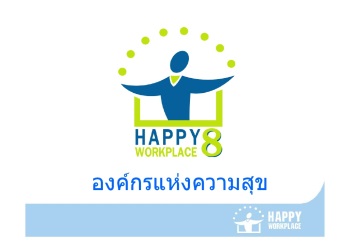 Happy  work  place  index
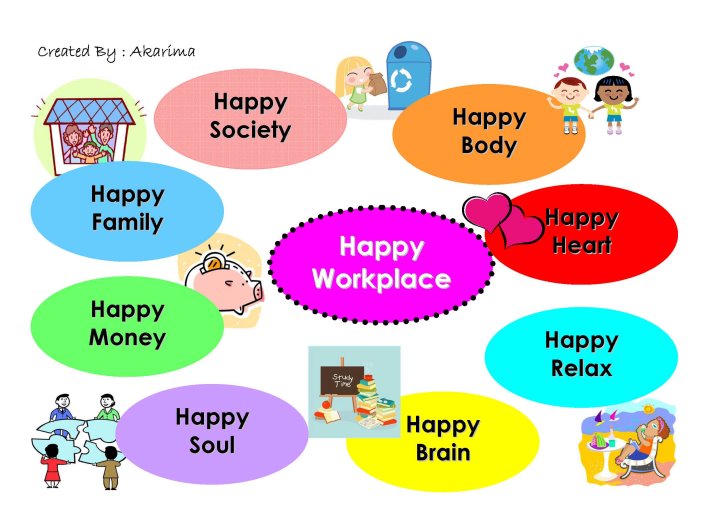 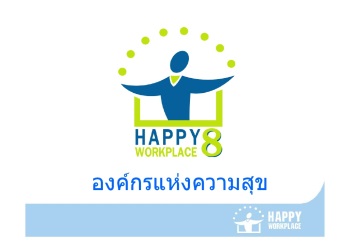 Happy  work  place  index
1.ระบบบริหารผลตอบแทน
2.นโยบายคุ้มครองพนักงาน
3.ประเมินผลการปฏิบัติงาน
4ระบบสวัสดิการ
5.การให้รางวัล 
6.กลไกพัฒนาความก้าวหน้า
มิติที่ 1 สุขด้วยการจัดการ
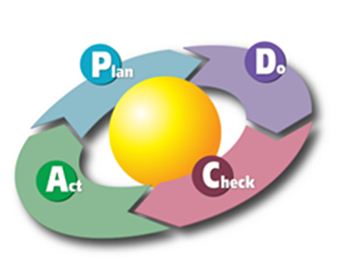 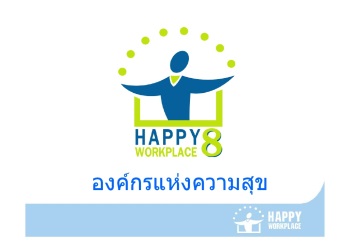 Happy  work  place  index
1.ภาวะผู้นำองค์กร
2.ผู้บริหารเป็นต้นแบบการสร้างสุข
3.บรรยากาศในองค์กรส่งเสริมการสร้างสุข
4.ส่งเสริมสภาพแวดล้อมการทำงาน
5.สร้างเสริมความปลอดภัย
6.สร้างเสริมคุณธรรม
7.ดูแลความสุขคนในครอบครัวพนักงาน
8.พัฒนาชุมชน และสังคม รักษาสิ่งแวดล้อม
9.การช่วยพนักงานที่ทุพพลภาพ ให้กลับสู่ที่ทำงาน
มิติที่ 2 สุขด้วยบรรยากาศ
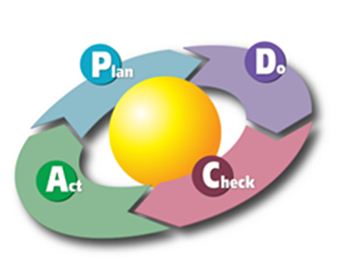 Happy  work  place  index
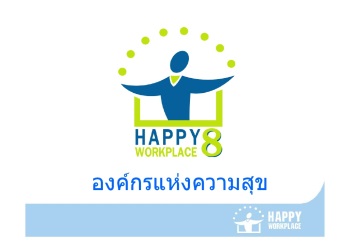 1.คณะทำงานมีการกำกับดูนโยบาย
2.สร้างช่องทางการสื่อสารเรื่องการสร้างสุข
3.เรียนรู้การสร้างสุขในองค์กร
4.การสนับสนุนทรัพยากร
5.องค์กรให้ความสำคัญเรื่องสุขภาวะว่าเป็นทุนแบบหนึ่ง
6.การมีส่วนร่วมในกิจกรรมสร้างสุข
7.คุณภาพของกระบวนการประเมินองค์กร
มิติที่ 3 สุขด้วยกระบวนการสร้างสุข
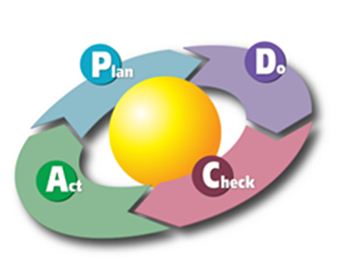 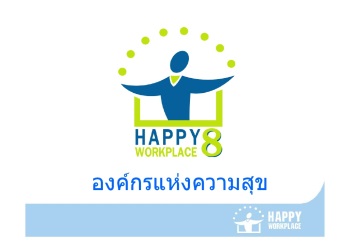 Happy  work  place  index
1.พฤติกรรมสุขภาพด้านความเสี่ยง
2.มีการกิจกรรมสร้างเสริมการมีส่วนร่วม
3.การเกิดอุบัติเหตุ เสียชีวิต 
4.ร้อยละวันลาที่มีสาเหตุจากอุบัติเหตุ
5.ออกกำลังกาย
6.ร้อยละ BMI   
7.ระดับความสุข
8.ระดับความพึงพอใจ
9.ระดับความเครียด
10.ระดับความรู้สึกของการเป็นเจ้าของ
11.มีระบบการดูแลบุคลากร
มิติที่ 4  สุขด้วยสุขภาพกายใจ
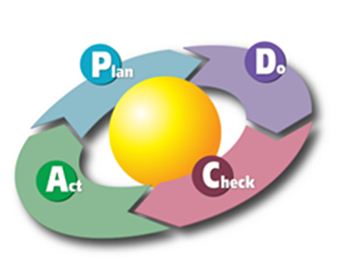 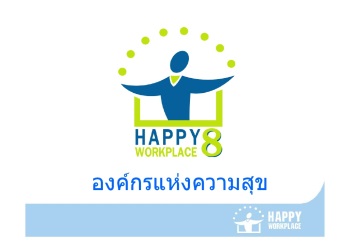 Happy  work  place  index
1.บุคลากรมีความผูกพันในองค์กร
2.อัตราการลาออก
3.ศํกยภาพบุคลากร
4.ผลผลิตโดยรวมขององค์กร
มิติที่ 5 สุขด้วยผลลัพธ์องค์กร
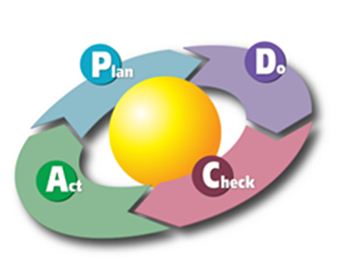 Happy  work  life  index
การวัดผลความรู้สึก และประสบการณ์ของคนทำงานกับองค์กร     
โดยดูว่า
 มีความสบายใจในที่ทำงาน มีความรัก ความผูกพัน ความภาคภูมิใจในองค์กร มั่นใจในอาชีพ รายได้ และความพึงพอใจกับความก้าวหน้าของตนเองในองค์กร
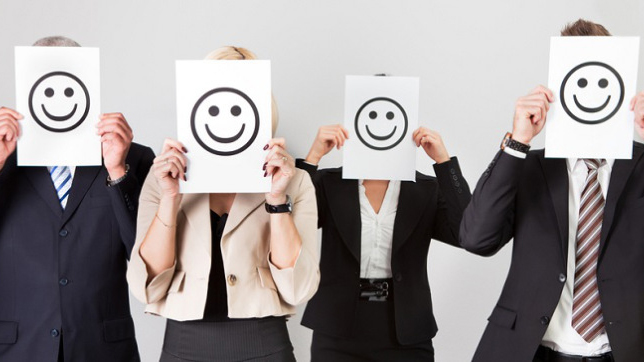 Happy  work  life  index
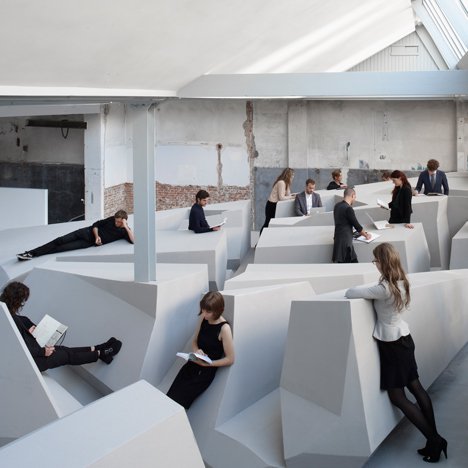 ความสุขต่อสภาพแวดล้อม
ในองค์กร
การได้รับการดูแลสุขภาพ
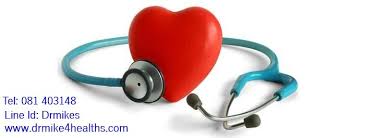 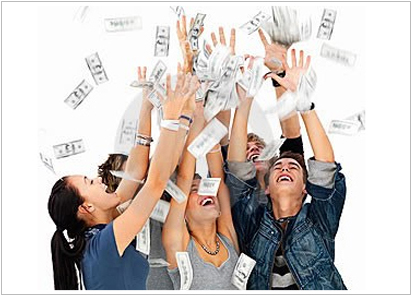 ความพึงพอใจต่อสวัสดิการ
Happy  work  life  index
ความเหมาะสมของการเลื่อนขั้น   
เลื่อนตำแหน่ง ความมั่นคงในอาชีพ
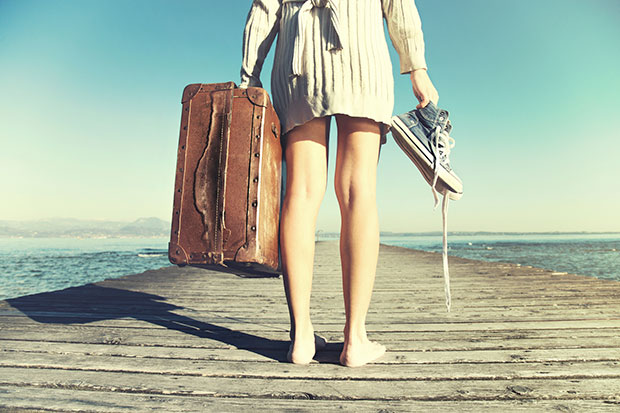 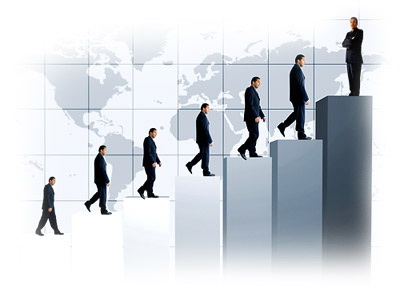 การลาออกจากงาน / 
เปลี่ยนสถานที่ทำงาน
Happy  work  life  index
การมีส่วนรวมแสดงความคิดเห็น
ความเสี่ยงจากการทำงาน
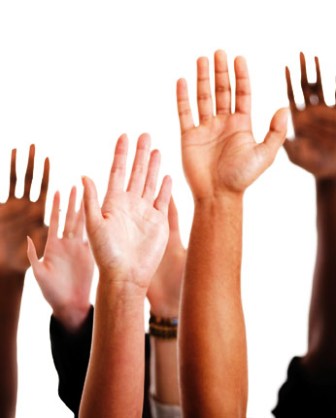 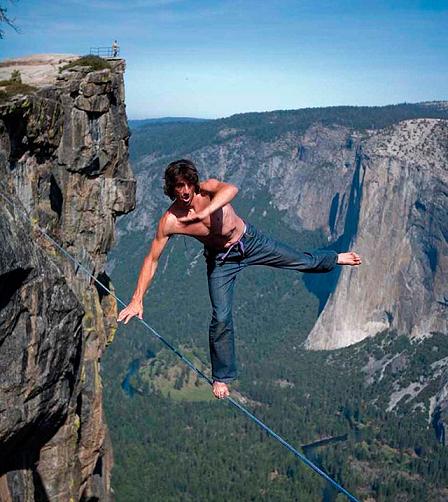 Happy  work  life  index
* ความถูกต้องของการจ่ายค่าจ้าง           * ความตรงต่อเวลาของการจ่ายค่าจ่าง
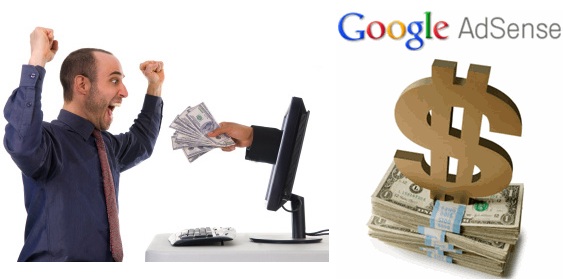 Happy  work  life  index
การทำงานอย่างมีความสุข
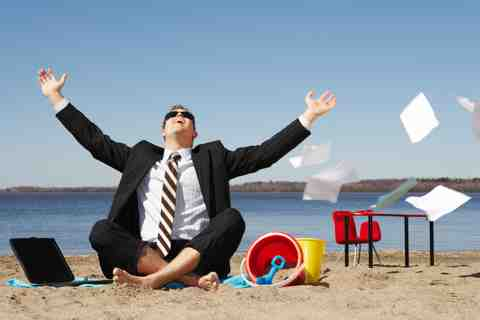 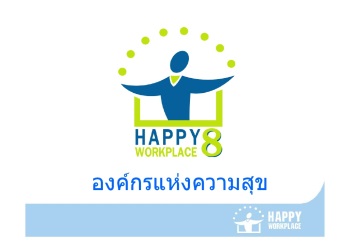 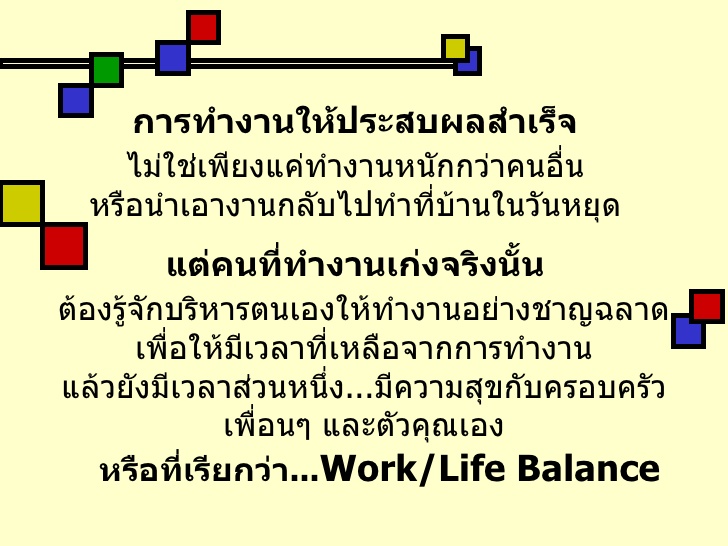 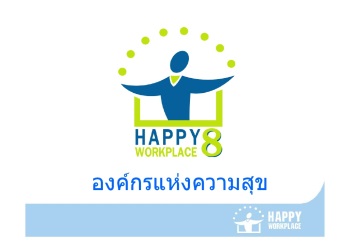 Timeline กระทรวง